CCC Climate Survey
Progress and next steps for the employee climate survey
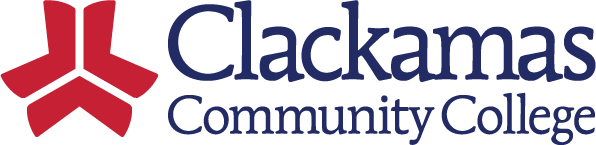 1
[Speaker Notes: Presentation created March 8, 2024, by Ashley Sears (ashley.sears@clackamas.edu)
Last updated: 3/28/2024

Purpose: Help employees understand how the Climate Survey has been developed, how it will be administered, how results will be analyzed and reported.]
Today’s Roadmap
Project Planning
Defining the Ideal Climate
Question Development
Survey Launch
Response Analysis & Sharing
2
What do we mean by Climate?
A "climate survey" is a comprehensive assessment tool used to gather insights into the overall atmosphere, morale, and satisfaction within the workplace.
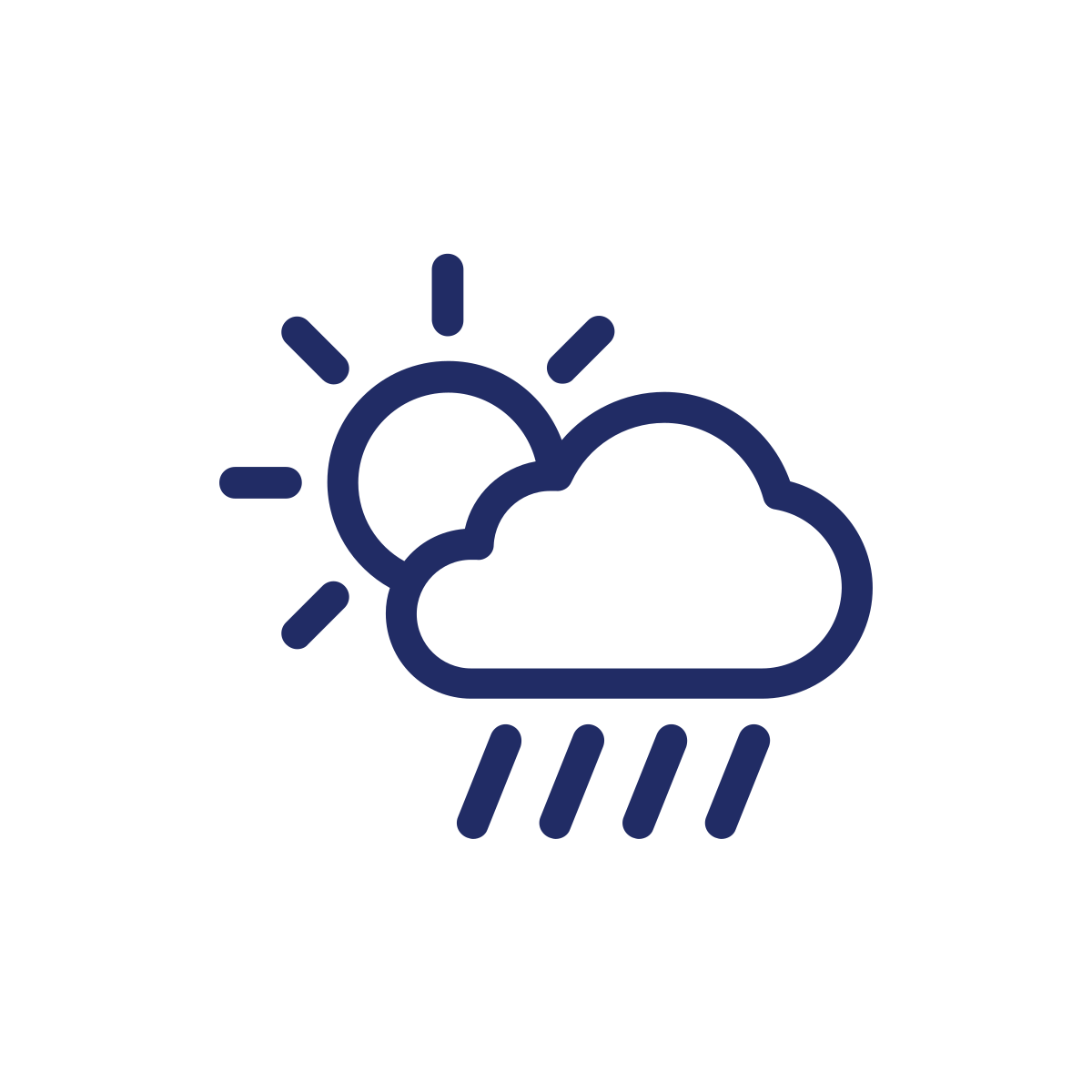 Common topics:
Communication
Morale
Engagement
Leadership & Management
Professional Development
Work-Life Balance
Safety and Well-Being
3
Project Planning
Charter, Smart goals, and dei framework
4
Project Planning: Strategic Plan
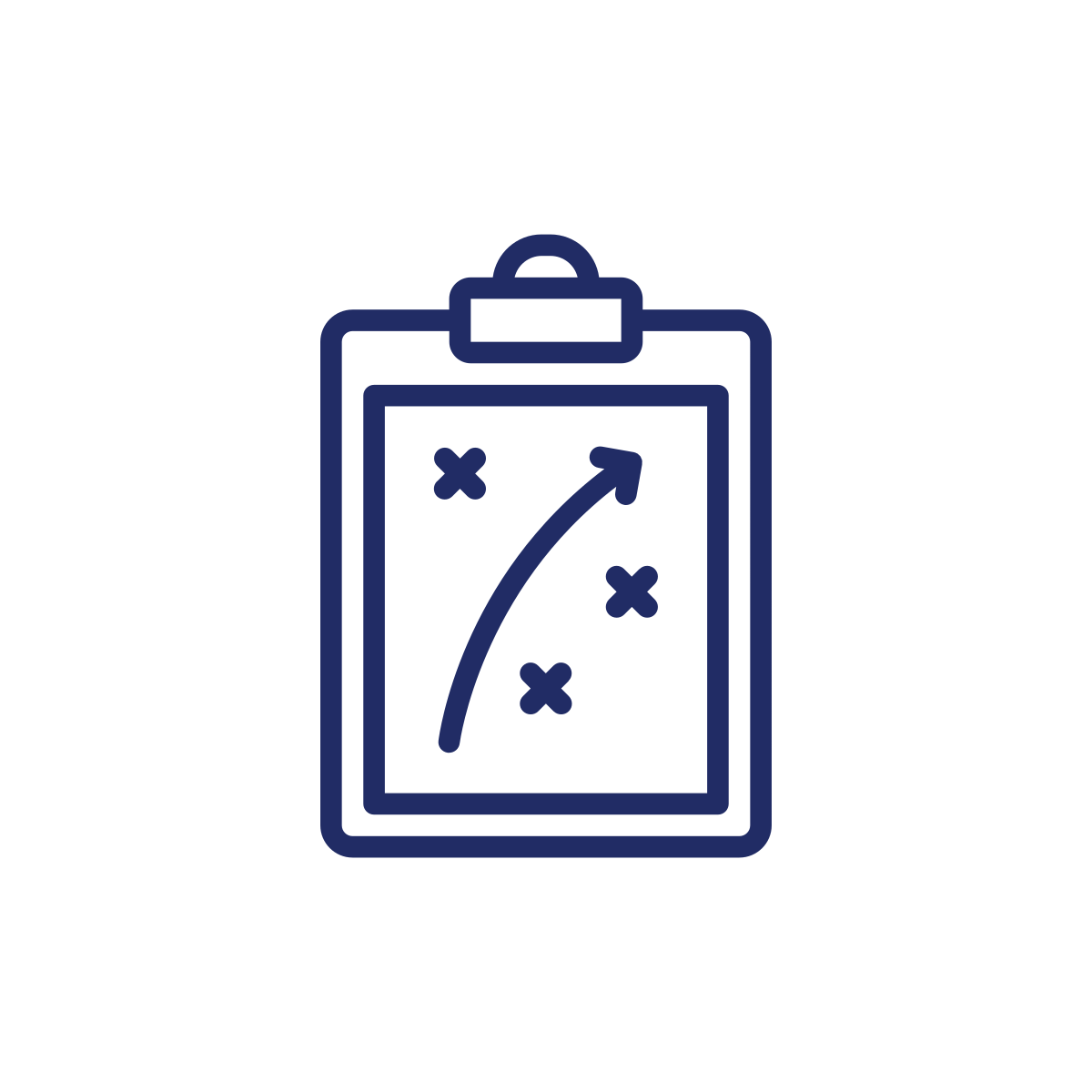 Diversity, Equity & Inclusion
Attract, retain, and uplift systemically non-dominant students and employees.
Organizational Health
Strengthen our organizational culture, our systems, and our stewardship of resources in order to better empower employees to fulfill our central mission: serving the community with high-quality education and training.
5
[Speaker Notes: The climate survey is a “Strategic Action” for both the Organizational Health and DEI Strategic Priorities.
These two Implementation Teams assigned liaisons to the Climate Survey Project Team. 
The IR Director took on the role of Project Manager. 
--
Project Team Members:
Aldene Okihara
Ashley Sears
Casey Layton
Csea Leonard
J Anderson
Melissa McCormack]
Project Planning: Charter Development
6
[Speaker Notes: Utilized an iterative process to develop the Project Charter. 
Project Charter includes:
Project Description
SMART Goals (Specific, Measurable, Achievable, Relevant, and Time-Bound)
Stakeholders and methods of engagement
Specific project tasks, milestones, and timelines
The DEI Framework was utilized to inform all aspects of the Project Charter
KEY DECISION: The survey should help us determine how far away we are from the desired work climate at CCC. The means we needed to define an ideal state.]
Defining “Ideal Climate”
Reviewing, researching, and gathering feedback
7
Defining: Content Synthesis
8
[Speaker Notes: Internal content was carefully reviewed to incorporate feedback already provided by our college community. 
External content (literature review) was incorporated to understand best practices.
Repeating themes (like belonging) were consolidated and defined. 
A visual representation of the climate elements was developed. (will show final version later)]
Defining: Fall 2023 Focus Groups
9
[Speaker Notes: Mix of identity-based groups, hosting in-person sessions on each campus, and offering an online session were all part of the DEI lens applied.]
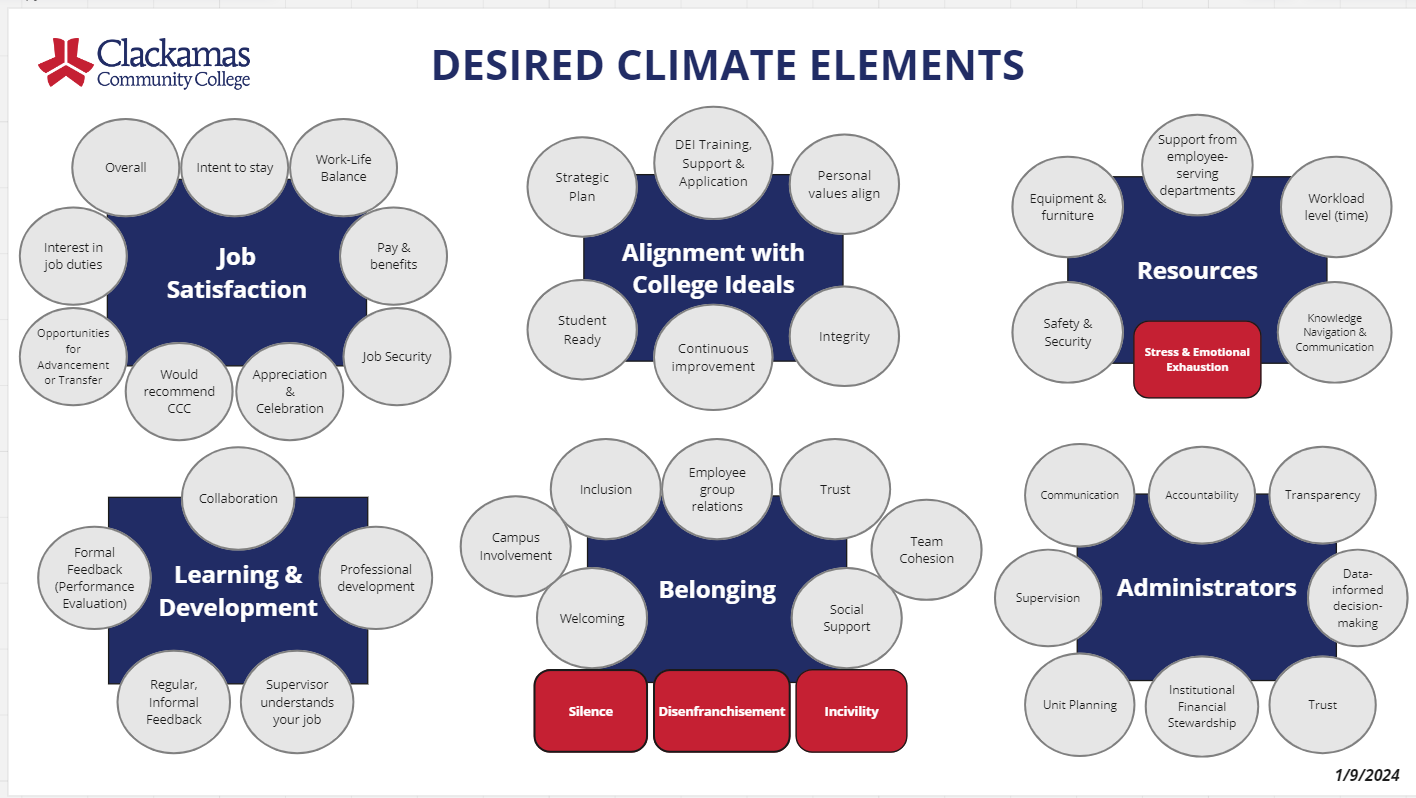 10
[Speaker Notes: This is final. Not looking for suggested changes at this time.
Each element (43 total) in the six broad categories have written definitions. 
Many elements could fit into multiple categories. We assigned each element to the category we felt it was most strongly associated with (except Trust)
--
Take a tour from the top left (Job Satisfaction) and go clockwise. Don’t mention every element, but talk about the category and touch on a few elements as examples.]
Survey Development
Key decision points & question development
11
Development: Is it Anonymous?
There is no practical way to ensure complete anonymity for everyone.
Note. More fields may be added to assist with analysis.
12
[Speaker Notes: What is Anonymity? This is when no one can tell who you are based on your response. 
--
Because there is no way to ensure anonymity, at least some people will be identifiable in the dataset. This would affect people in smaller departments, those working on the Wilsonville and Harmony campuses, and those with minority identities disproportionately. 
--
Review goals.
Because we cannot guarantee anonymity, and given these goals, your identity will be attached to your response.
What is Confidentiality? When your response is protected from disclosure. 
--
Review pre-populated data
Raw results will only be viewable by CCC’s IR Director and the external consultants analyzing the written responses. (More on the consultants later.) 
Raw responses will not be shared with any other person or group.
All raw data will be deleted no later than 1 year after the survey closes. 
The focus becomes creating reports that minimize/eliminate the risk of identification. (More on this later)]
Development: Question Development
Response Scale: Completely Disagree  Completely Agree
13
[Speaker Notes: Question development begins with the definition of each element.
Example here is the Pay & Benefits element. 
This one definition was split into four separate questions. 
--
All elements have been mapped into questions and a draft survey is under review
Gathering feedback from focus group folks (facilitators and participants)
Feedback will be reviewed incorporated, as appropriate, by the Project Team]
Survey Launch
Preparations & what to expect
14
Survey Launch: Fall 2024 Inservice
15
[Speaker Notes: Stay tuned for details on the Fall Inservice Launch
--
List of CCCAF participants will be provided directly to Sara Sellards (no results attached – only names of participants)
--
Initiate complaints:
This survey is NOT the location to initiate a complaint. It will not be addressed/resolved through this process. 
We are directing folks to our employee-related board policies. 
Complaints about named individuals will not be shared. (more on this in a few slides)]
Survey Launch: Response Rate Goal
But, like, do I HAVE to take the survey? Can’t other people just do it? 

The more individuals that complete the survey:
 the more precise the results
 the greater the ability to detect group differences
SIZE OF POPULATION
LEVEL OF CONFIDENCE
MARGIN OF ERROR
NUMBER OF RESPONSES NEEDED
650
2%
95%
900
16
[Speaker Notes: How many people need to take the survey? 
We typically have about 900 employees in Fall term. 
We’ll set our confidence level at 95% (typical of this type of research). 
Now, our margin of error will be dependent on how many people respond. The more people respond, the more confident/precise we can be in the results. 
For 2% margin of error, we need ~650 respondents (72% response rate)  Ashley’s goal
For 3% margin of error, we need ~500 respondents (56% response rate)

A LOW RESPONSE RATE DOES NOT MEAN THE RESULTS ARE “LESS ACCURATE”, rather, they’re less precise.]
Response Analysis
Analyzing and sharing results
17
Response Analysis
ABC
18
[Speaker Notes: Quantitative Analysis will be conducted by CCC’s IR Director. We wanted someone with internal knowledge involved, but not entirely responsible.
Qualitative Analysis will be conducted by Education Northwest. They did the analysis for the Campus Vision Survey (Master Planning Survey)
CCC and Ed NW will meet to collaborate prior to finalizing analyses. 
Reports will be developed following best practices in “Privacy-Preserving Data Publishing” (PPDP)
Anticipate AT LEAST an overall report, individual Division reports for InSS (Instruction and Student Services ), and reports for College Services with Divisions likely grouped (due to their size). Additional reports will be created based on response rates and needs identified through the analysis. 
Comment inclusion in final reports:
Complaints about individuals will not be shared beyond those conducting the analyses. 
Comments that are deemed to be potentially psychologically harmful will not be published in final reports. Sentiment of these comments may be included. 
Example: “Ashley is stupid” would not be published in any reports. However, “Negative perceptions of specific administrators was expressed” may be published.]
Sharing Results
Anticipated Rollout: Winter Term 2025
Rollout Order: 
Executive Team
Other administrators & college leaders
All others 
Format: Printed materials and presentations + Q & A
Care of Raw Data: Deletion within 1 year
RESULTS
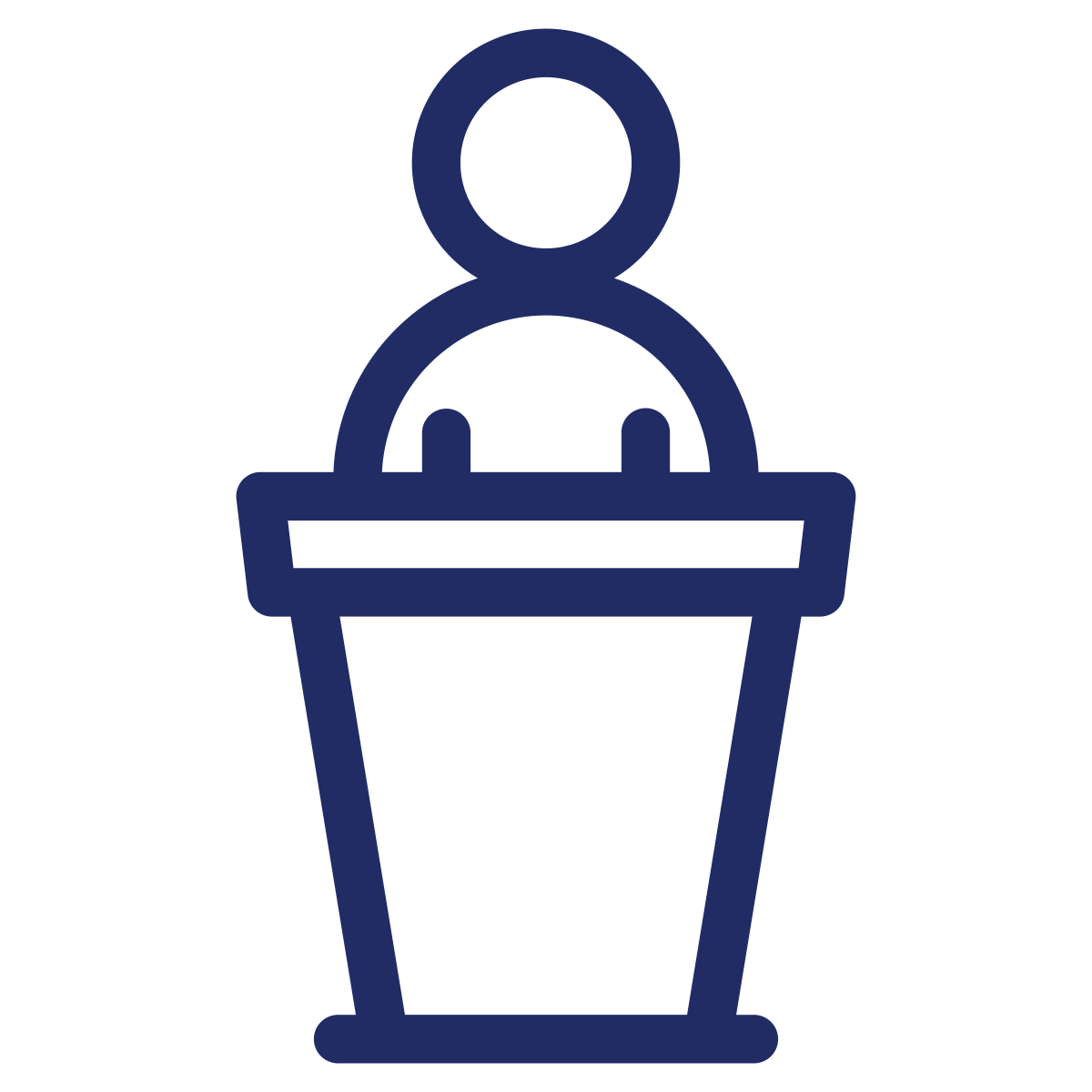 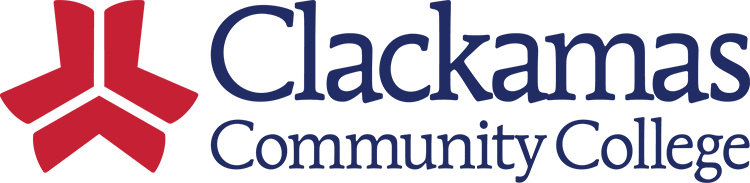 19
Then what?
20
[Speaker Notes: Identification of Workgroup
A group will be identified or assembled to prioritize and address major findings.
The group and group membership is partially dependent on the results. 
All issues identified in the results will not be addressed. 
Not the keeper of workplace climate improvement. 
Take Action
Identify a few items to focus on
Engage with stakeholders, potentially other folks who would implement changes
Create project plans and implement
Repeat Survey & Compare Results
We will repeat this survey in 3 years. May move to 2-year cycle or stay on 3-year cycle, depending at least partially on the workgroup’s capacity. May have short “pulse” surveys in between.]
Wow, that was rad.
Questions?
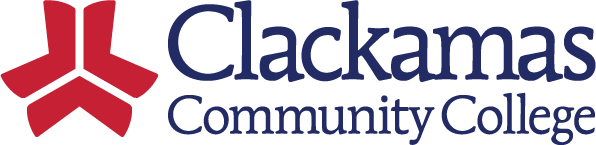 21